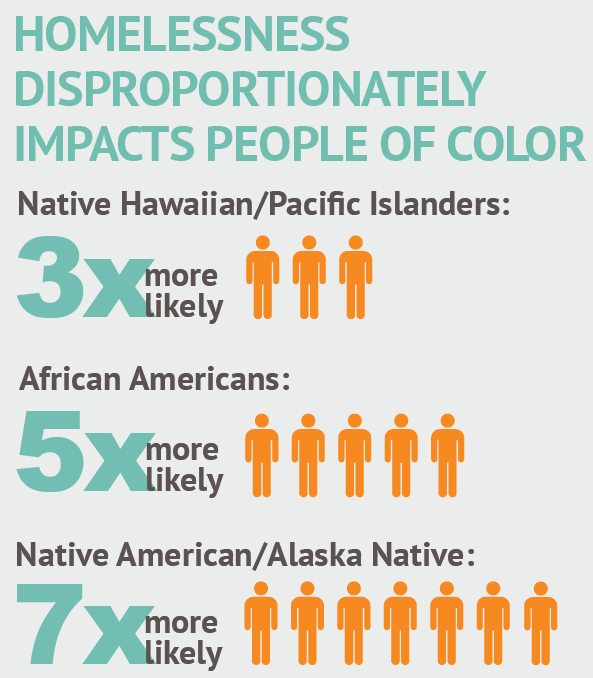 [Speaker Notes: Our goal – Get leaders to empathize with experience, and give you skill and confidence to discuss this topic in your community 

Race isn’t the only important leadership factor – do you listen well, do you collaborate, etc. 

Yet representation is a key democratic ideal. The Founding Fathers supposedly believed this…but they obviously didn’t.  

In our sector of the community, we must do better.]
Who I am
Native Women
41 years old 
Wife, Mother
Sister, daughter
Friend
Homeowner
Employee
Born and raised inrural Alaska
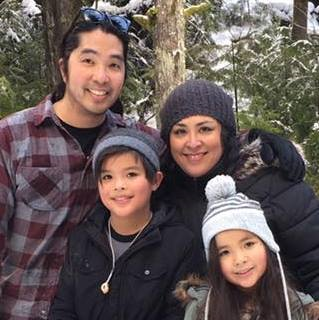 Who I am
Male
47 years old 
Husband, father
Son, brother
Friend
Homeowner
Employee
Seattleite
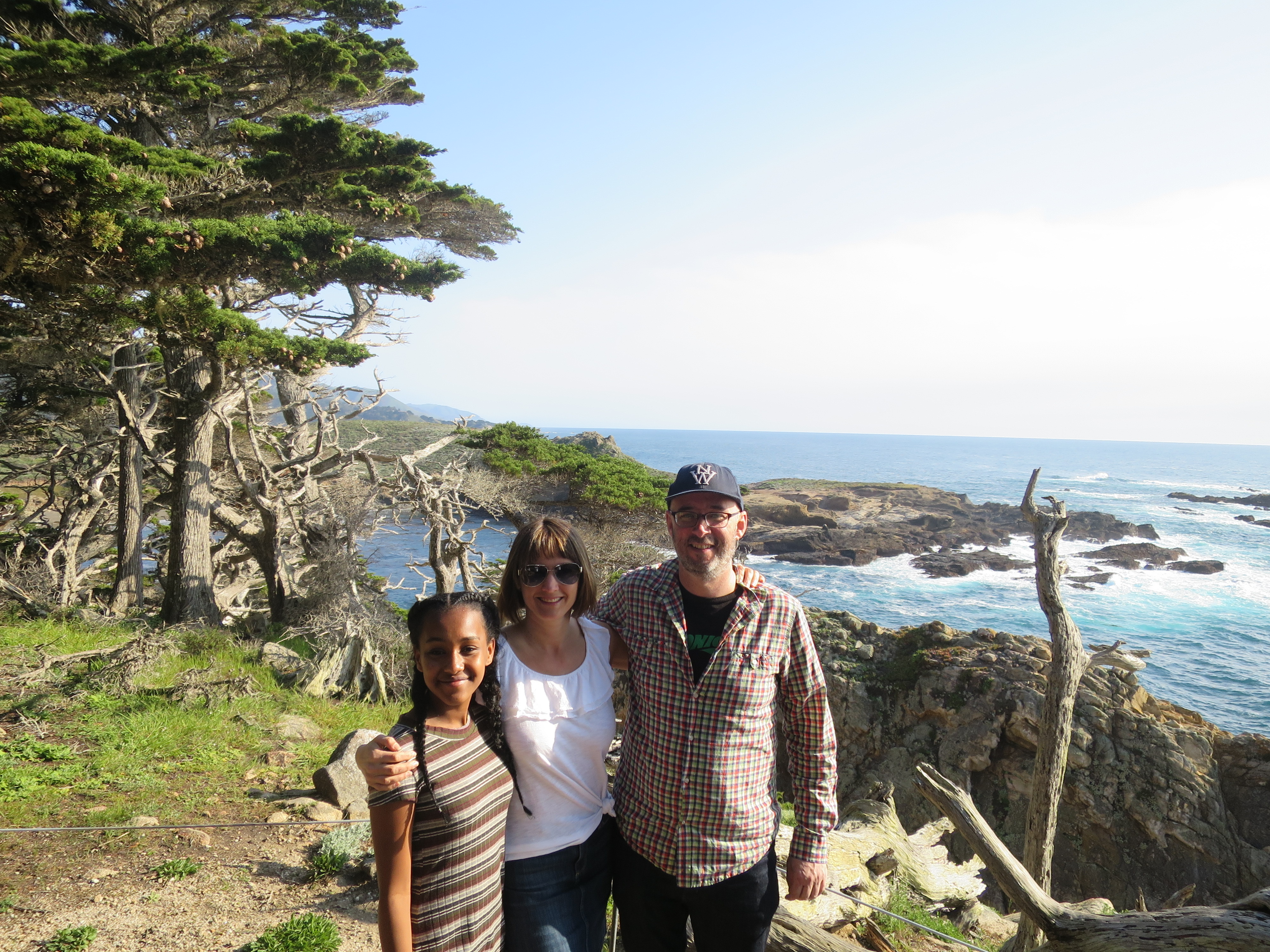 At work, I am
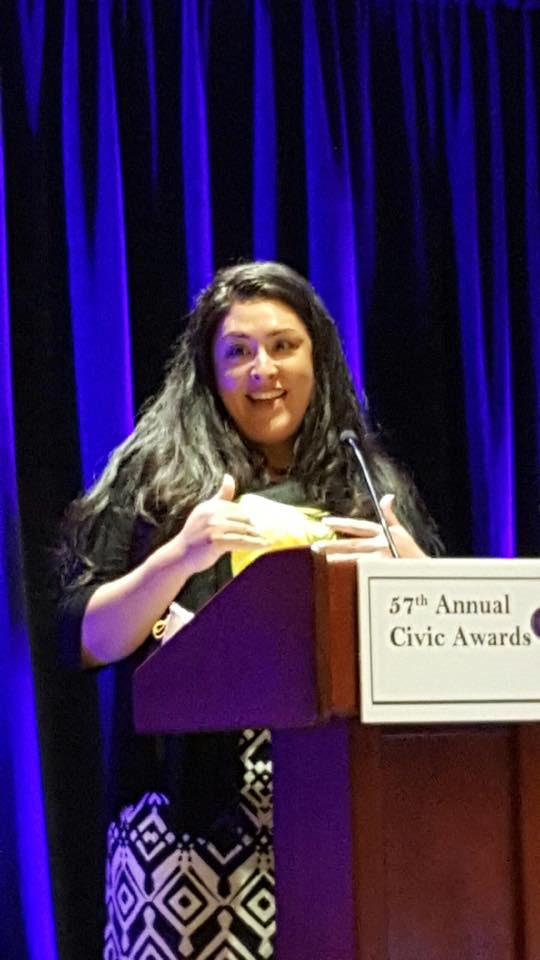 Spokesperson 
Leader
Attempt to influence policy
Fundraiser
Attempt to influence
Decision-maker
Hirer
The boss
Often ask to represent ALL Native people
My role (and how I’m viewed by others)
Spokesperson 
Leader
Policy setter
Funder
Influencer
Decision-maker
Hirer
The boss
White male
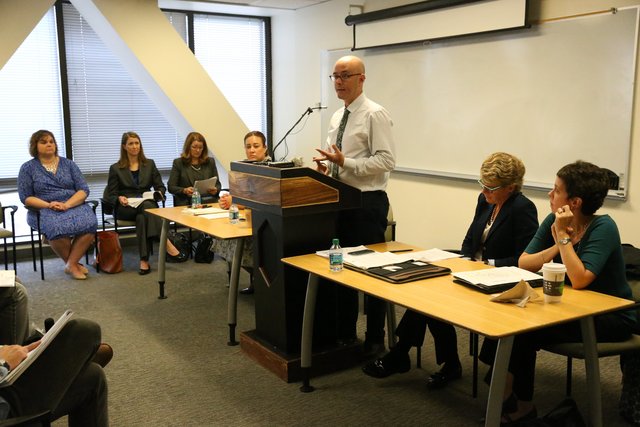 The work we do
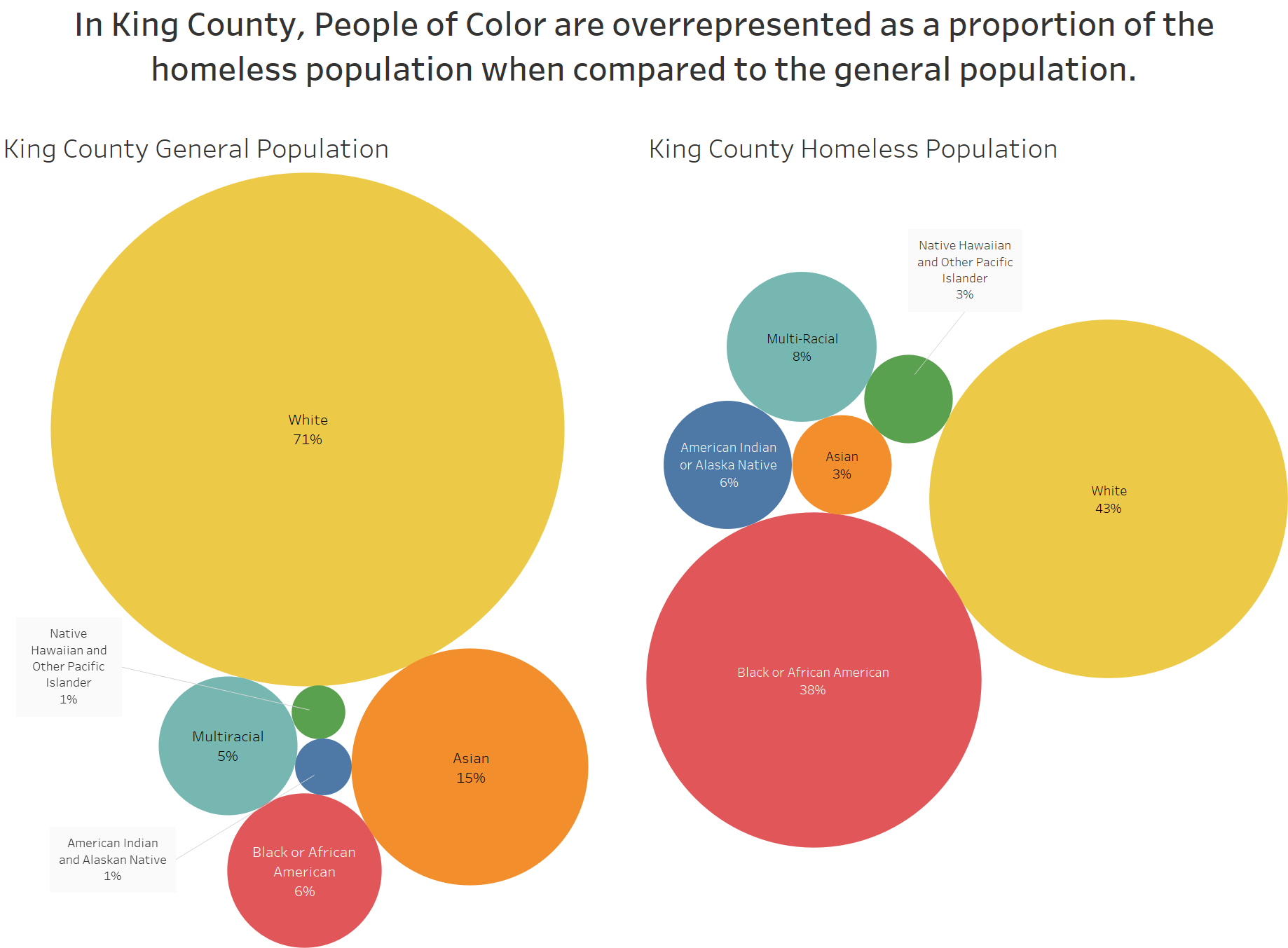 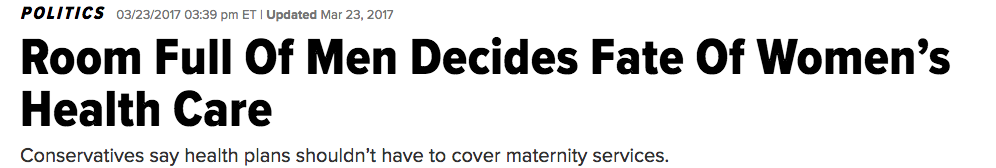 Nationally
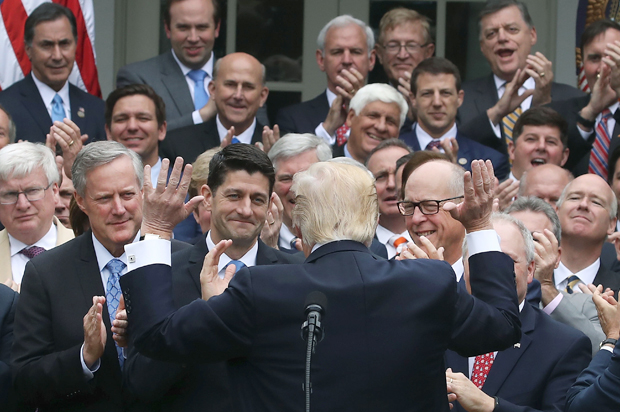 [Speaker Notes: Decisions are being made by a white male majority, at all levels]
And statewide:
In 2017 as well:
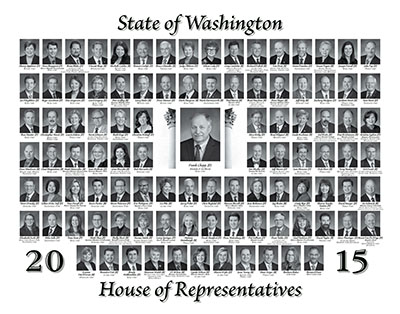 Locally in King County as well:
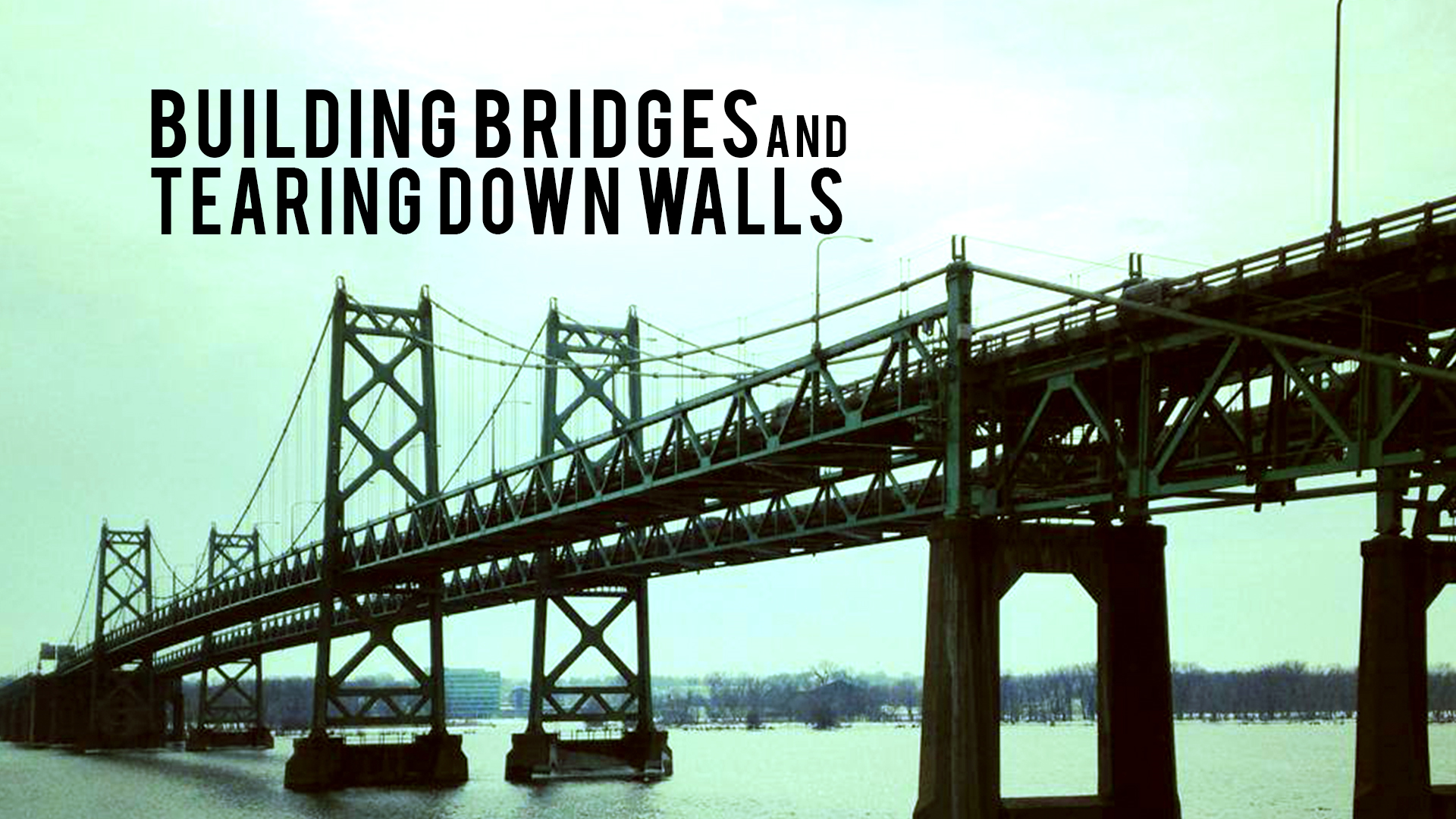 I can build the bridge but I can’t get people to walk across
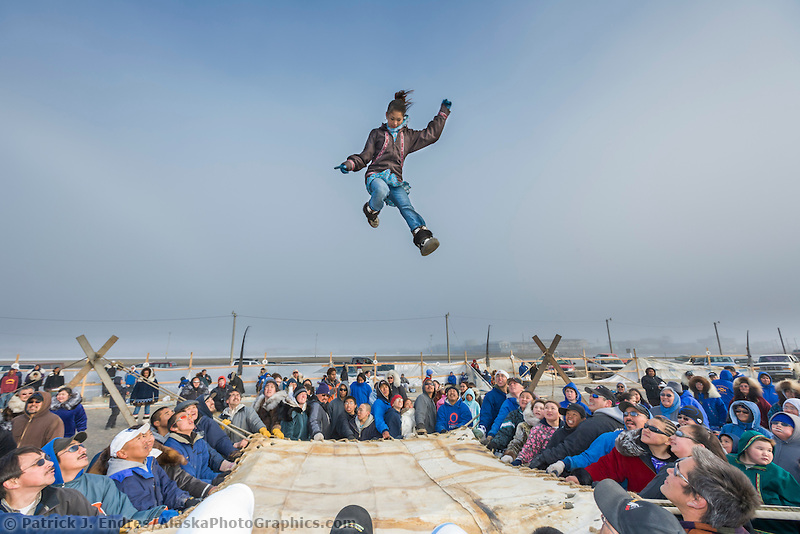 How are you supporting cultural expressions of leadership? How are you holding the blanket?
[Speaker Notes: Make relatives

CBPR  is not ON, it is not just IN, it is WITH COMMUNITIES

There are several different definitions of CBPR, these definitions have many of the same components that encourage a collaborative method that involves reciprocal relationships between communities and researchers. Today we will be using the definition used by a WK Kellogg foundation CBPR program
 “A collaborative approach to research that equitably involves all partners in the research process and recognizes the unique strengths that each brings.  CBPR begins with a research topic of importance to the community and has the aim of combining knowledge with action and achieving social change...”

Examples - Kenny Smoker, Spokane Native, United Indians, American Indian Community House, Fairbanks Native Association

However, even CBPR assumes the ideas and science are generated by the academic partner, WHAT IF WE IMAGINE PAST THAT???]
Is there a bridge that you need/want to walk over?
Do something about it
Act 
Be creative and take action about inequity of leadership that is non-diverse
Be aware of your own biases and privilege
Understand the risk and vulnerability that is inherent for people of color who are staff
Be accessible, be vulnerable
Practice cultural humility
Name the elephant in the room
Embrace the struggle
LISTEN
What can we/you do?
Notice, observe, discuss, and act 
Speak up about to the inequity of leadership that is non-diverse
Increase diversity of boards and staff through recruitment and development and sustenance 
Foster culture that challenges status quo 
Get out on the street and talk to people
Go into communities you don’t understand so that you can understand them better
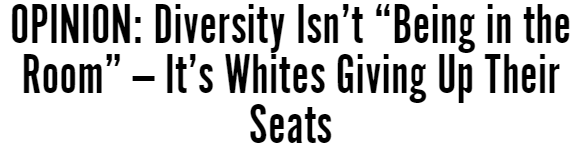 Small steps of significance
Our board 
and staff are 
50% people 
of color 



Reducing 
racial 
disparities 
(in access 
and outcomes) 
is one of our 
4 primary goals
Small steps of significance
Taking action, including with funding Client engagement Advocacy focused on disparate impacts